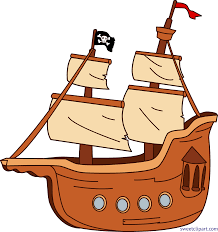 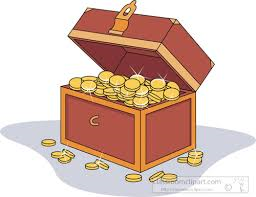 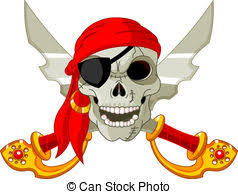 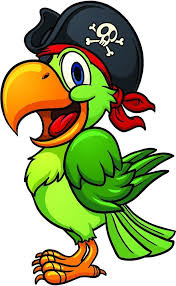 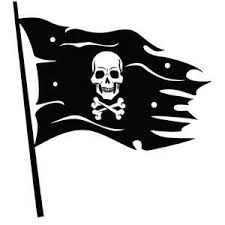 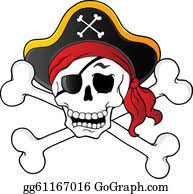 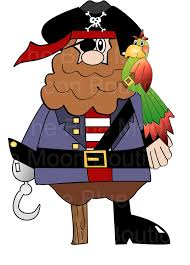 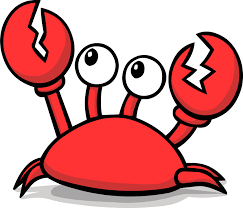 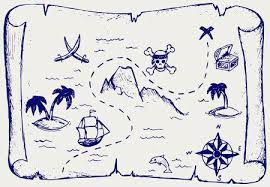 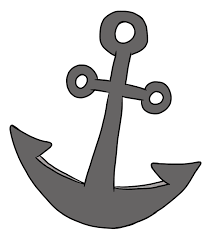 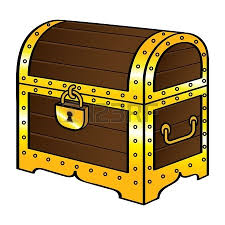 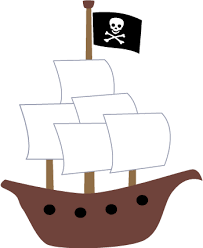 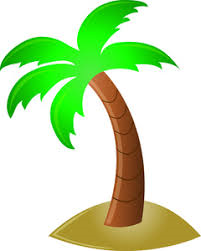 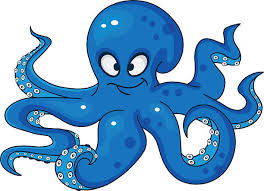 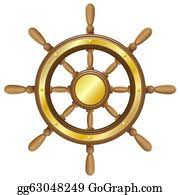 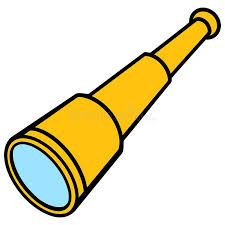 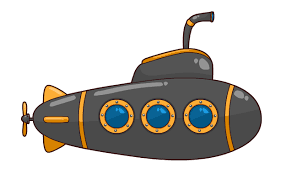 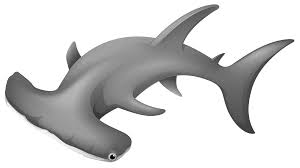 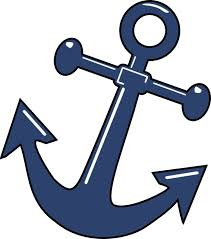 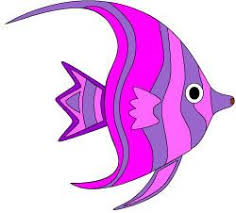 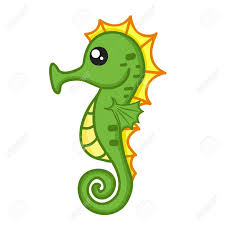 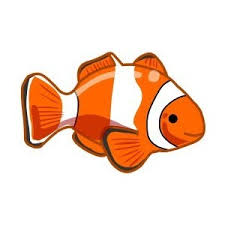 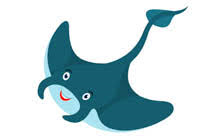 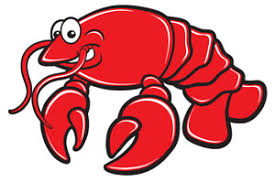 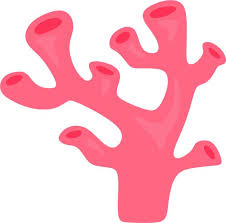 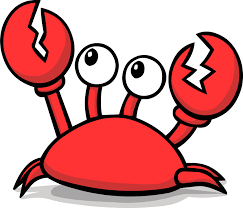 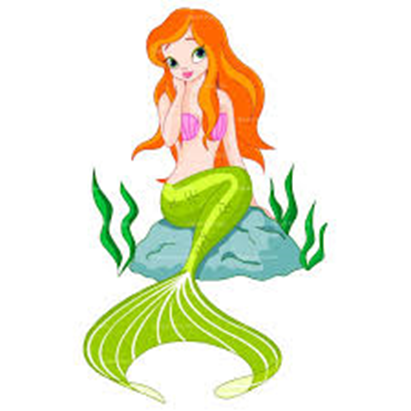 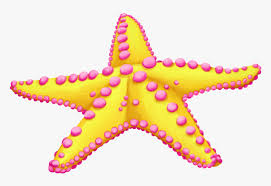 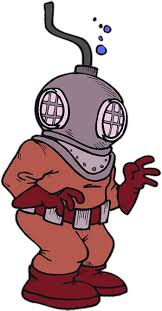 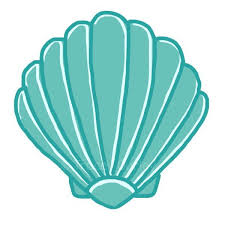 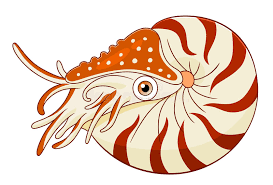 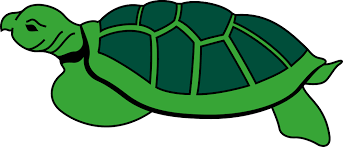 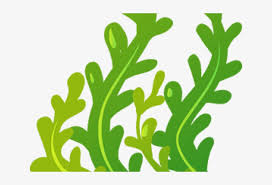 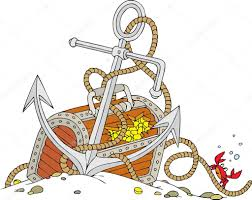 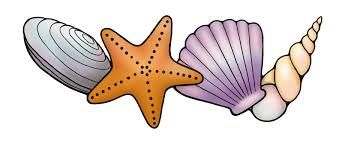 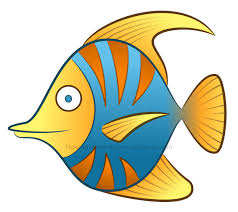 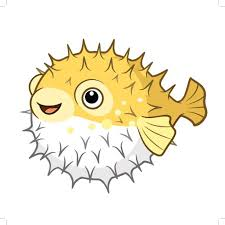 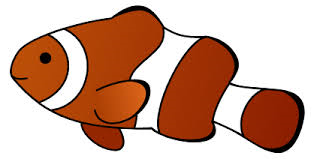 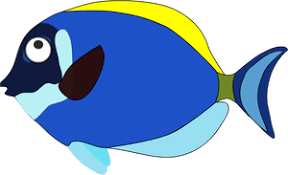 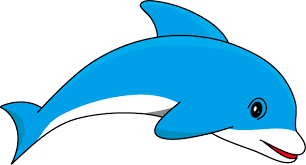 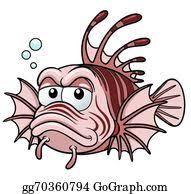 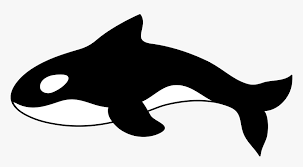 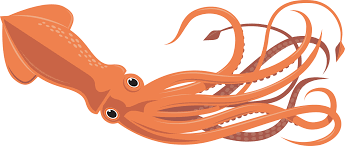 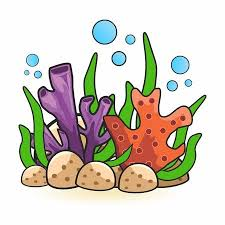 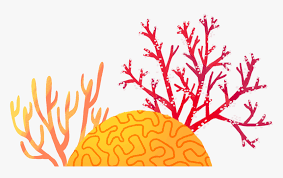 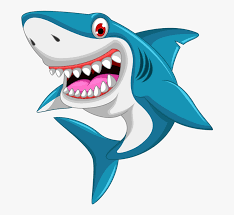 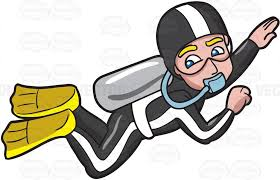 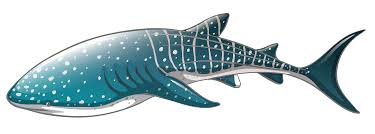 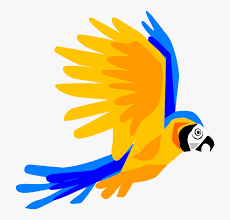 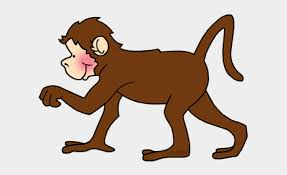 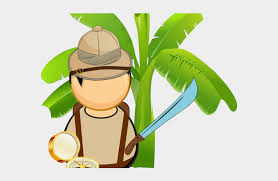 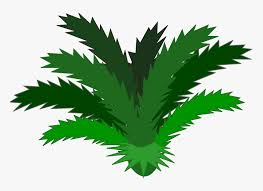 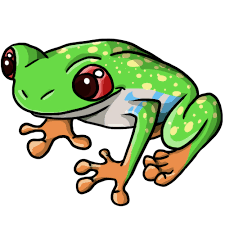 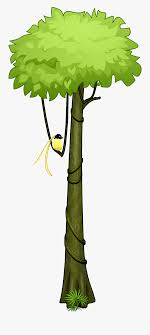 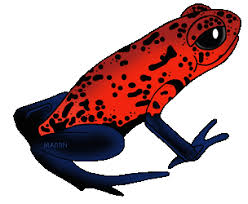 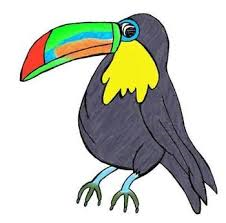 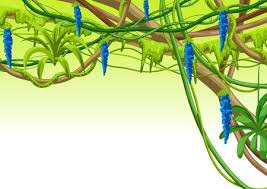 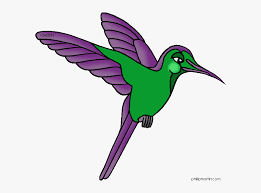 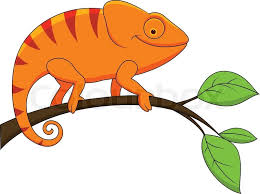 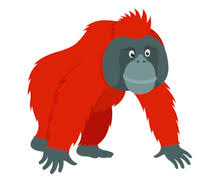 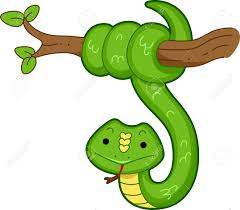 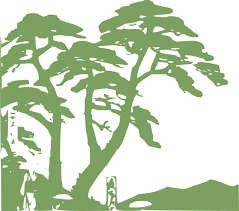 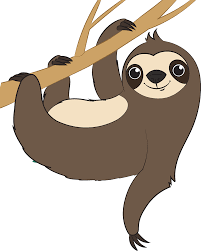 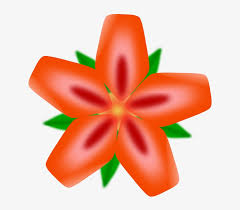 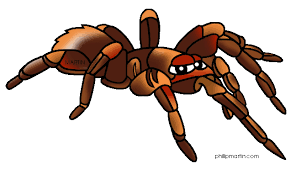 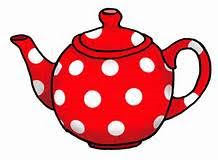 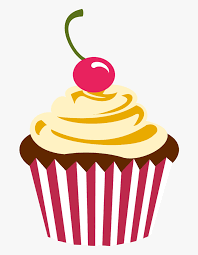 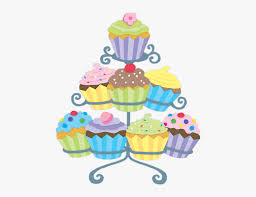 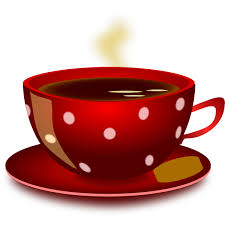 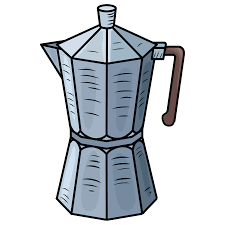 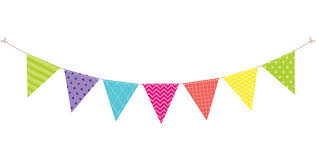 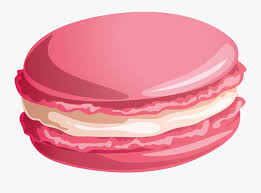 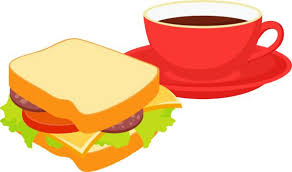 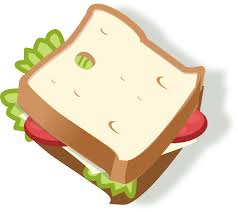 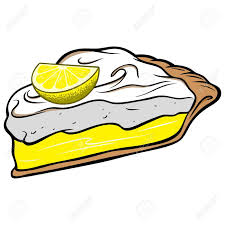 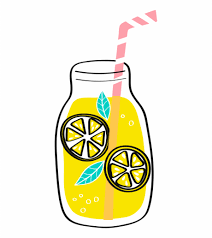 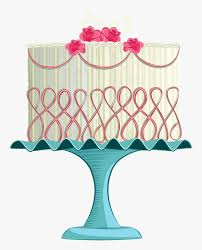 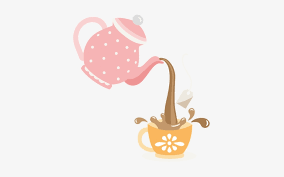 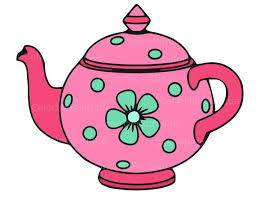 Single Layer Pop-Up Mechanism
Fold your A4 piece of paper in half.
Cut parallel lines.
Fold the cut section to create a crease.
Open up your piece of paper and invert the cut section.

You can repeat this process multiple times using different length & width cuts.
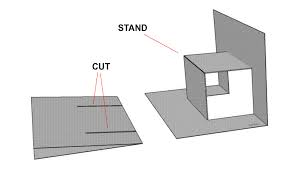 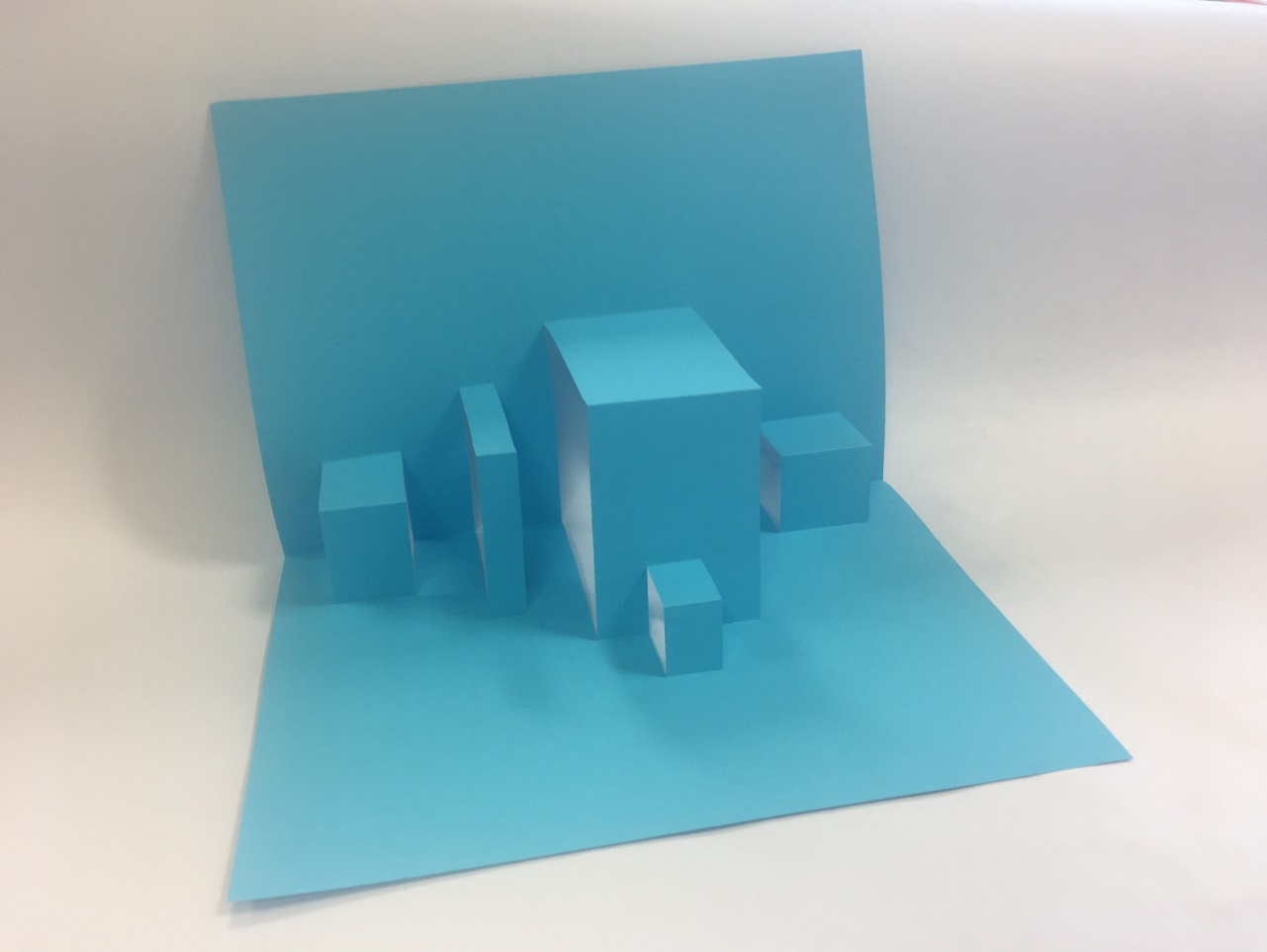